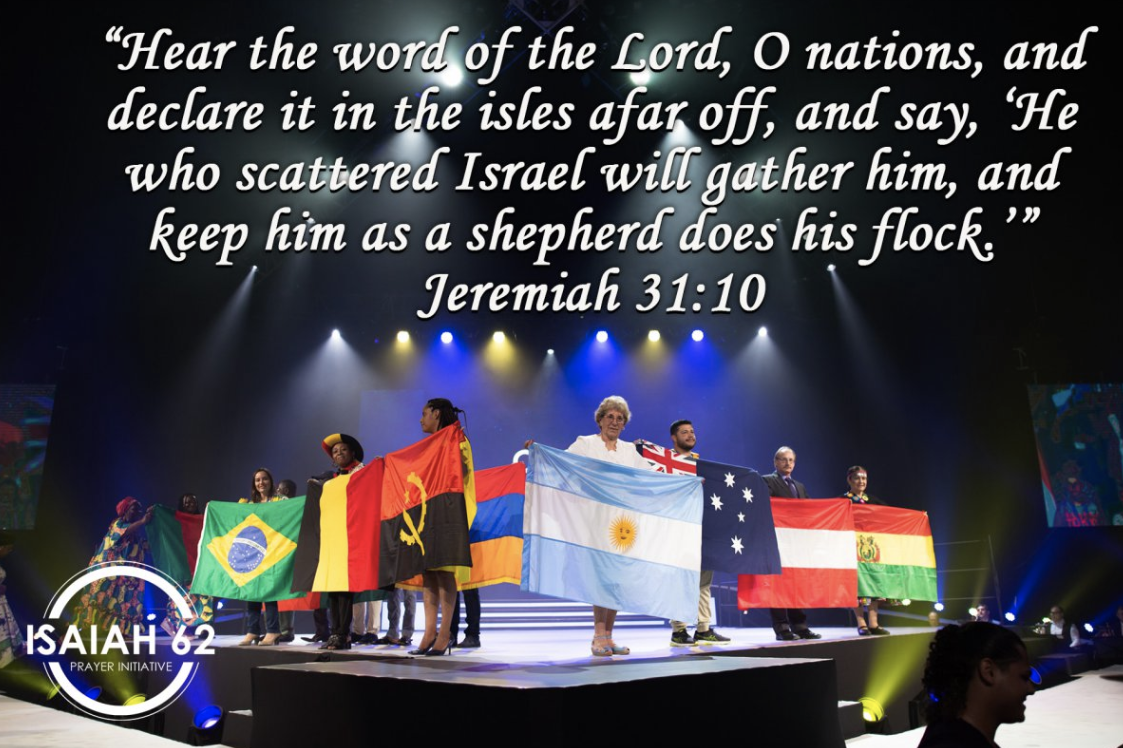 7th August, 2019 (Wed)
Function Room
2 Kallang Avenue
8.00 pm to 9:30 pm
Jehu and Christine Chan National Directors
ICEJ Singapore
www.jehuchan.com
1
Prayer for Israel - The Second Round of Elections:
Please continue to pray along these lines as we did last week. Pray that the Lord will move sovereignly through this election season to steer Israel in the right direction. Pray that more would be brought to light concerning all the main candidates in this election. Pray that all issues surrounding the candidates would be made clear well before the day of voting, so that the Israeli people can make an informed decision and deliver to the winner a clear mandate to govern. Pray that if Netanyahu is still the right leader for Israel, that he would make the humble gestures needed to expand his government and not rely so heavily on ultra-Orthodox support. Also pray that the ultra-Orthodox would no longer have disproportionate power over such areas as conversion, marriage, immigration, and draft exemptions for their community.
2
Please pray that these elections would have a clear-cut result which would bring into power the type of governing coalition which Israel needs to meet the many challenges ahead. 
Pray for the election of upright leaders who are genuinely concerned with the well-being of the whole nation, and not just gaining power or advancing their own agenda or political careers. 
Pray for leaders who truly fear the Lord, and who will yield to the guiding of His Holy Spirit in the critical moments and decisions which Israel will face in the days ahead. 
Pray that they also respect biblical truth, operate in transparency, and abhor injustice. 
Finally, pray that the ultra-Orthodox parties would no longer be allowed disproportionate control over certain areas of life and religious practice in Israel. 
The Lord has established His throne in heaven, and His kingdom rules over all. (Psalm 103:19) 
In this manner, therefore, pray: Our Father in heaven, Hallowed be Your name. Your kingdom come. Your will be done on earth as it is in heaven. (Matthew 6:9-10)
3
Prayer for the Region
Israeli intelligence officials believe Hamas and Iran have secretly agreed that if a conflict between Israel and Hezbollah begins on Israel’s Northern border, then Hamas will join in and attack Israel on its southern border, in order to draw away troops and anti-missile batteries – making the Galilee and Haifa areas even more vulnerable to assault. In addition, both Islamist terror militias have built up their rocket arsenals and if an onslaught of missile barrages would occur from both sides, Israeli civilians would have no place to escape elsewhere in the country. Israel does have anti-missile defenses in place, however, they may be inadequate to counter massive rocket launches coming from two fronts.
4
Let us pray that there would be confusion in the enemy ranks, and that any agreement Hamas has with Iran and Hezbollah would come to naught. Also let us pray that Israel would have enough anti-missile batteries in place to thwart any attack from their enemies.
 Then he explained his plan and appointed men to march in front of the army and praise the Lord for His holy power by singing: “Praise the Lord! His love never ends.” As soon as they began singing, the Lord confused the enemy camp (2 Chronicles 20:21-22)
The Lord is my rock and my fortress and my deliverer; My God, my strength, in whom I will trust; My shield and the horn of my salvation, my stronghold. (Psalms 18:2)
5
Pray For ICEJ
Feast of Tabernacles 2019: The Feast of Tabernacles preparations are well underway here in Jerusalem. Let us continue to pray that the Lord would move on the hearts of more people worldwide to  come and serve as volunteers at this year’s Feast. There are still many volunteer positions which need to be filled before the Feast. If you or someone you know would like to volunteer at this year’s Feast, please sign up at: https://myicej.force.com/cpbase__form?ID=a1N1t000000kCLq&site=a1Y1t000000kByOEAU
6
Please pray that the Lord would stir the hearts of more people to sign up to serve as volunteers with the Feast team this year. Let us believe for the finances and time away from work and family that are needed for them to come serve with us in Jerusalem in October. Let us declare by faith that this year we will have all the volunteers we will need at the Feast.
Whoever brings blessing will be enriched, and one who waters will himself be watered. (Proverbs 11:25)
Each of you should give what you have decided in your heart to give, not reluctantly or under compulsion, for God loves a cheerful giver. And God is able to bless you abundantly, so that in all things at all times, having all that you need, you will abound in every good work. As it is written: ‘They have freely scattered their gifts to the poor; their righteousness endures forever. (2 Corinthians 9:7-9)
7